Найди грузовик
игра
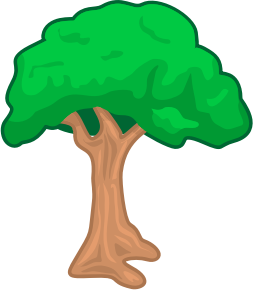 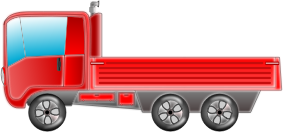 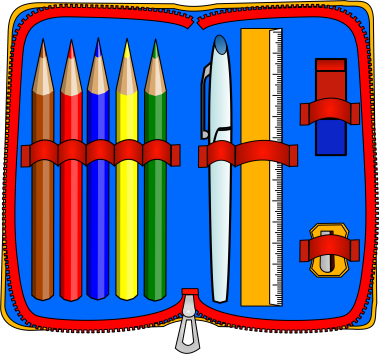 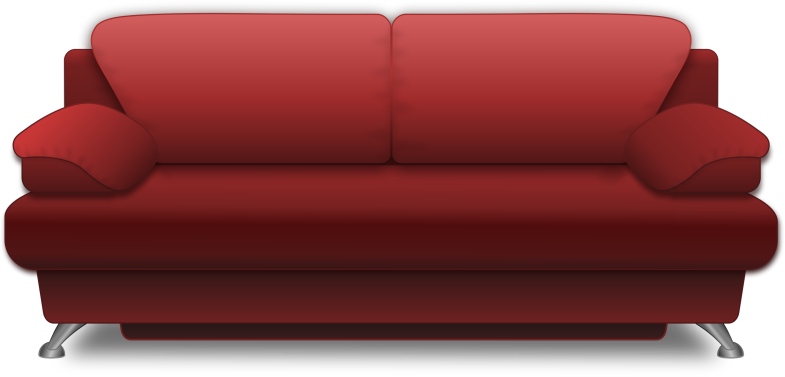 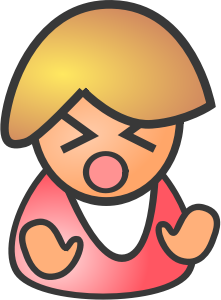 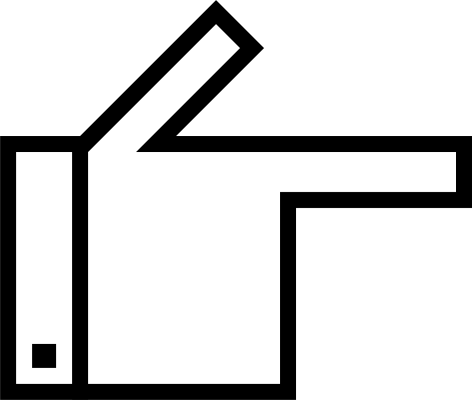 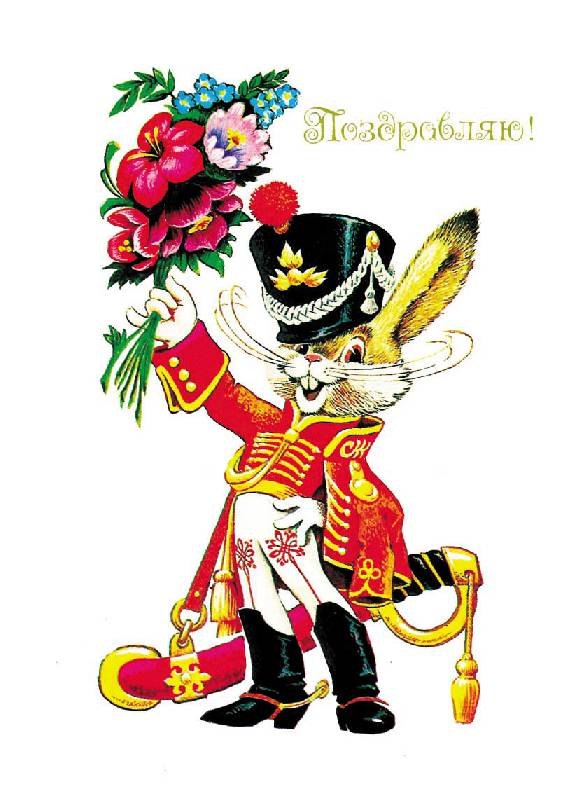